INICIO | ESTABLECER EXPECTATIVAS
LA HISTORIA DE MAYA LIN
POR JOSHUA GUILD
¿Qué harías si alguien te dijera que no puedes hacer algo porque eres muy joven, o debido a tu género? ¿Cómo reaccionarías si las personas cuestionaran qué tan bueno o qué tan inteligente eres para hacer algo debido al lugar en que nacieron tus padres? Cuando tenía solo 21 años, una mujer llamada Maya Lin tuvo que enfrentarse a esa situación. Notablemente, pudo superar la negatividad con la que la trataron gracias a su talento, su valentía y su fuerte visión de convertirse en una de las arquitectas más respetadas del mundo. 
Maya Lin creció en la ciudad de Athens, Ohio. Sus padres nacieron en China y ambos migraron a los Estados Unidos. Su padre, Henry Lin, era artista y su madre, Julia Lin, poeta. Ambos padres de Maya eran profesores en la Universidad de Ohio. En la escuela, Maya era una buena estudiante que se destacaba tanto en matemáticas como en arte. La aceptaron en la Universidad de Yale en Connecticut, en donde esperaba estudiar escultura y arquitectura. Lamentablemente, Maya tuvo que escoger una. Decidió seguir arquitectura, aunque siempre mantuvo su amor por la escultura.
 En el otoño de 1980, se anunció una competencia que buscaba diseños para un monumento nuevo que se construiría en Washington, D. C. Casi 1,500 artistas ingresaron a la competencia para diseñar un monumento para honrar a los soldados que habían luchado en la guerra de Vietnam. Un panel de jueces expertos revisó la gran cantidad de obras presentadas. Al final, seleccionaron un diseño único y excepcional que no se parecía a ningún otro monumento de Washington. 
El diseño ganador no había sido presentado por un artista famoso, sino por una estudiante desconocida de 21 años llamada Maya Lin. La propuesta de Maya contaba con un extenso muro en forma de “V” hecho de granito negro pulido. A lo largo de todo el muro aparecían los nombres de los 58,000 estadounidenses fallecidos o desaparecidos en combate durante la guerra de Vietnam. El diseño buscaba que el espectador lo viera como un libro gigante. Maya lo había creado como parte de un proyecto de clase en Yale. 
Antes de que el monumento se construyera, un grupo de veteranos se organizó para protestar contra el diseño de Maya. Esperaban que se erigiera un monumento más tradicional hecho de mármol blanco con estatuas de soldados. Muchos pensaron que el diseño en negro simbolizaba derrota u otros sentimientos negativos sobre la guerra. Las personas también atacaron a Maya personalmente. Algunos manifestantes incluso utilizaron insultos sexistas y racistas, ya que consideraban que una mujer asiática-estadounidense no era capaz de crear un monumento adecuado de la guerra. 
Durante toda la controversia, Maya se mantuvo fiel a su postura. Defendió su diseño y sus ideas sobre el monumento. Creía en sí misma y en su sueño. Finalmente, con algunos acuerdos, el Monumento a los Veteranos de Vietnam se construyó según el diseño de Maya. 
Muy pronto, veteranos y personas que habían perdido a familiares o amigos durante la guerra comenzaron a visitar el monumento. Ver todos los nombres grabados en piedra hizo emocionar hasta las lágrimas a muchos de los visitantes. Maya Lin fue elogiada por su diseño conmovedor y original. Hoy, el Monumento a los Veteranos de Vietnam es uno de los más visitados de los Estados Unidos.
 Después de su triunfo con el monumento, Maya se convirtió en una diseñadora muy solicitada. Varios años después, la contrataron para crear un monumento para el movimiento por los derechos civiles en Montgomery, Alabama. También diseñó obras para universidades, museos y una estación de trenes. 
A lo largo de su carrera, Maya soportó las críticas y se mantuvo firme con su postura para alcanzar sus objetivos.
© 2022 OVERCOMING OBSTACLES
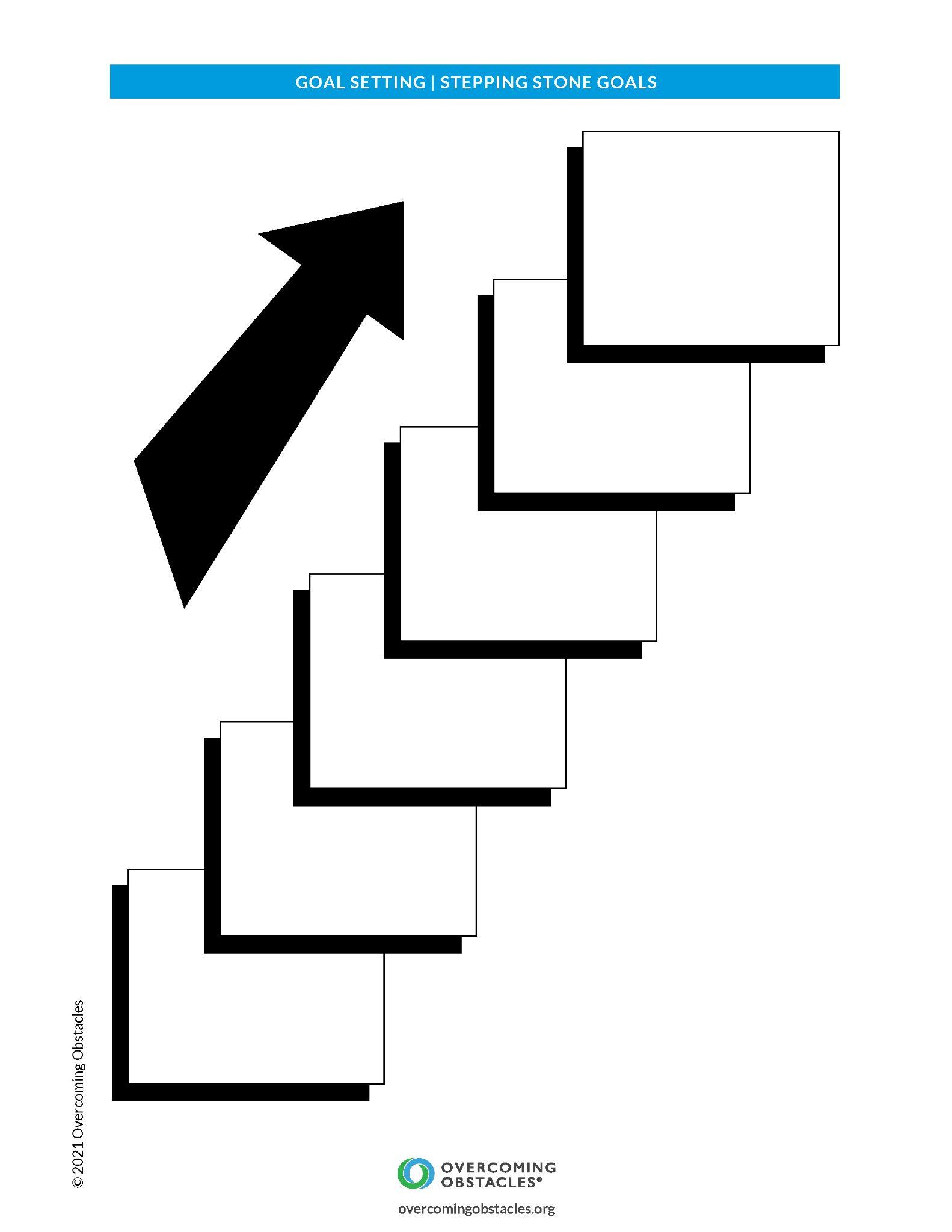